The Perfect Storm is a nonfiction book written by Sebastian Junger and published in 1997.
Sebastian Junger (born in 1962) is an American journalist, author and filmmaker.
He is noted for his bestseller The Perfect Storm: A True Story of Men Against the Sea (1997), and for his award-winning documentary films Restrepo (2010) and Korengal (2014). 
He also wrote the book War (2010).
The book was adapted for the film of the same title, directed by Wolfgang Petersen and released in 2000.
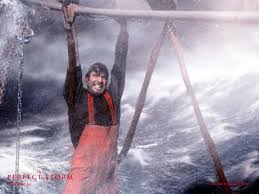 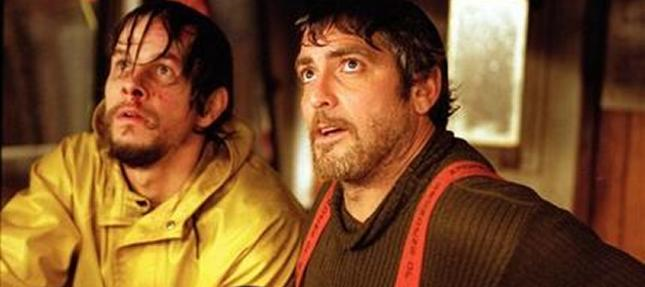